SDMX and Interoperability of standards
Amsterdam, 09.10.2024
Table of Contents
Generic approach  SDMX
XBRL  DPM, ESRS …
Slide 4
Technical
Technical
Data Architecture
Data Architecture
Slide 5
Slide 3
Software, Systems
Software, Systems
Functional
Functional
Supervisory Review
Data Science
Slide 6
Monetary strategies
Fiscal Policies
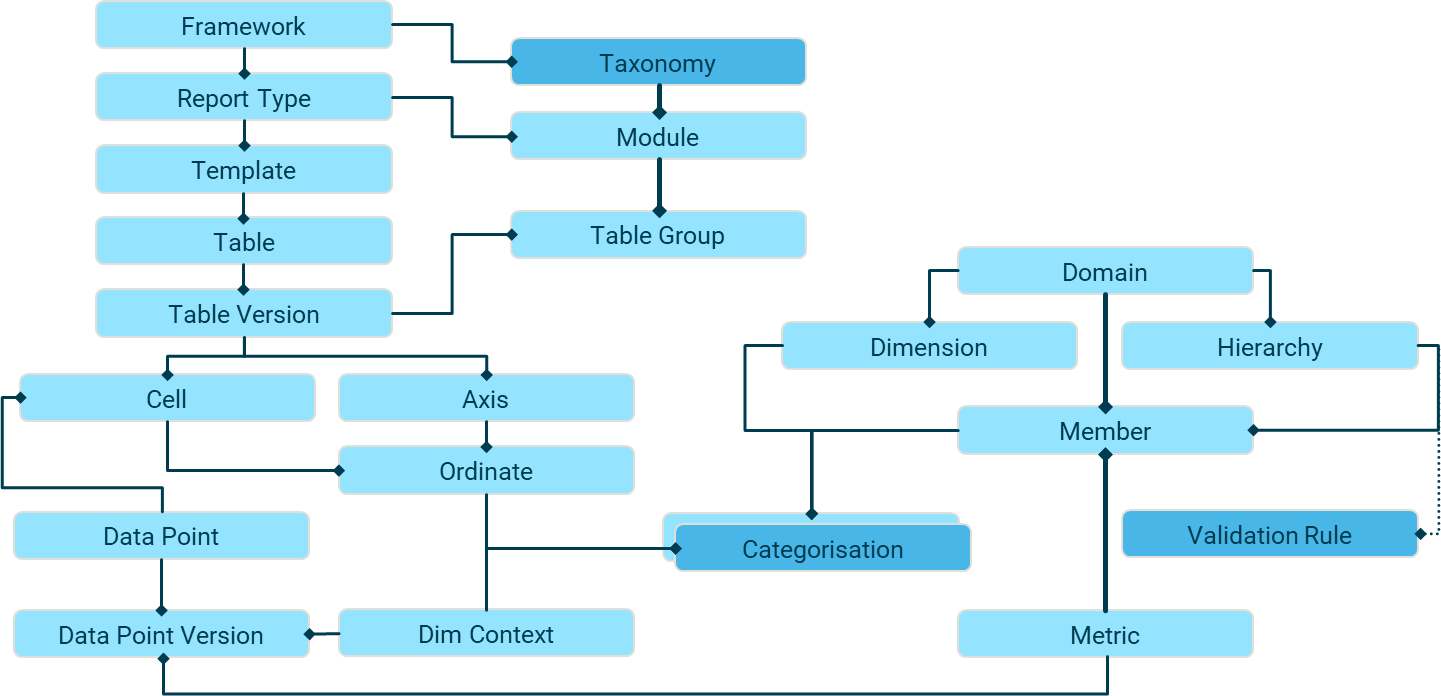 Drawing parallels between the Data Point Model of EBA and the SDMX Information Model requires a thorough functional understanding of both
SDMX Data/Metadata Structure Definition
The metadata attributes (coded representation of a code lists or uncoded texts, organized as hierarchical child-parents) take their semantic or context form from concepts, usually defined in concept schemes. 
Both attributes and concepts can have hierarchies.
SDMX represents a scalable generalization to data models.
1
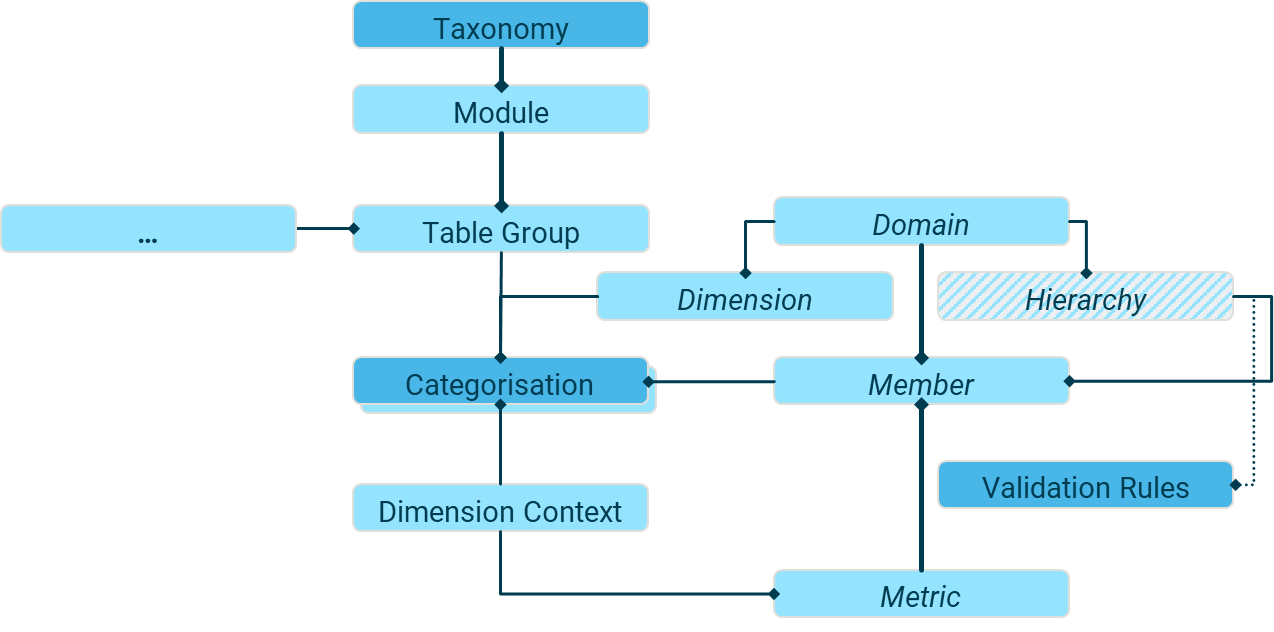 CSRD, ESRS
3
Taxonomy
Hierarchies
Module
Hierarchies
Domain
…
Table Group
Dimension
Hierarchy
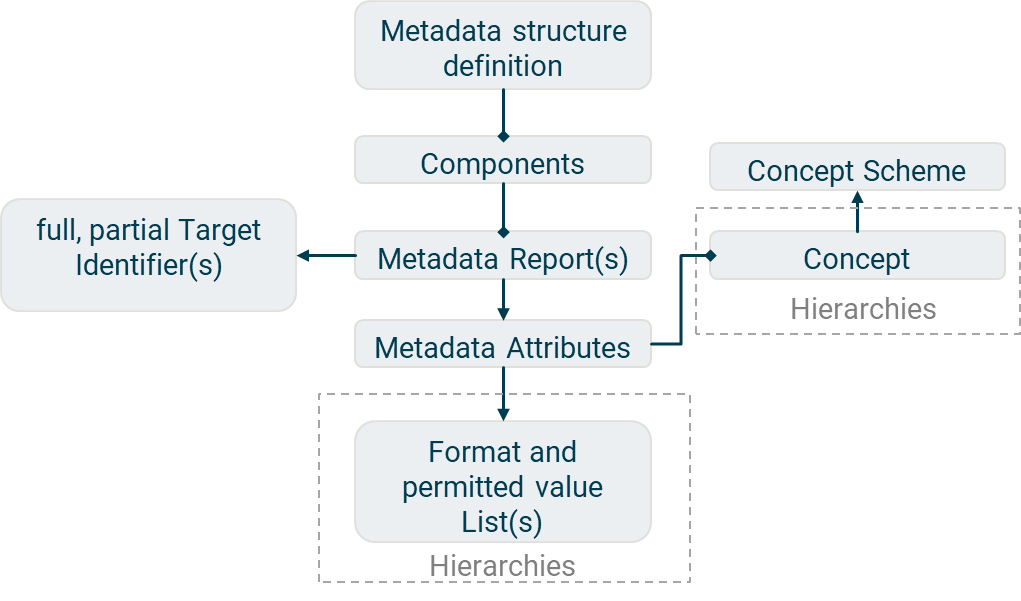 2
EBA’s Data Point Model (DPM)
Contains tables, structures, data point concepts and their relationships in combination of DPM’s functional allocation rules
The EBA adds new content or updates the data model with newer versions of the templates  establishes a revised categorization.
Historical tracking of equivalence classes is achievable.
Member
Categorisation
Validation Rules
Dimension Context
Metric
SDMX represents a generalization of self-describing data standards with XBRL serving as a specific example of this concept. Achieving a transformation to SDMX from any existing metadata model is a realistic goal.
3
© 2024 d-fine
DSD / MSD
Metadata structure definition
List of dimensions /groups || 
Full and partial Identifiers / report structure
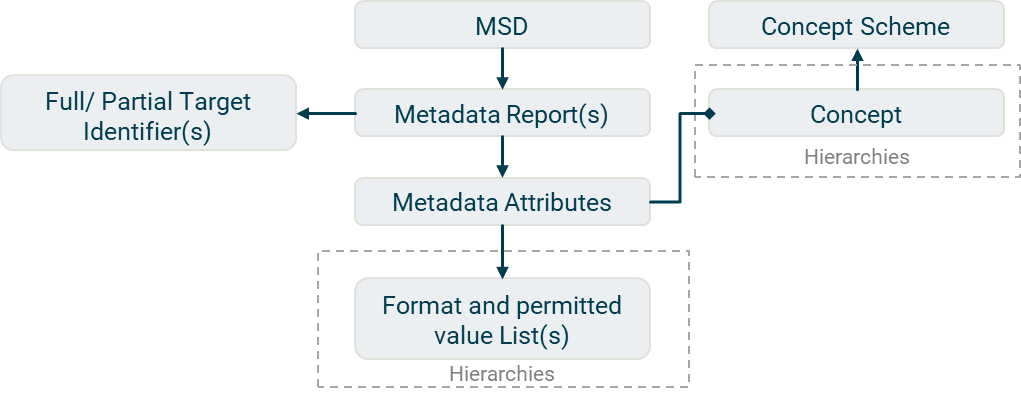 Components
Concept Scheme
full, partial Target Identifier(s)
Keys
Metadata Report(s)
Concept
Dimensions / Identifier Components
Metadata Attributes
Series / Target Objects
Format and permitted value List(s)
Data / Metadata
Attributes
Effective data-driven metadata modeling, transformation and architectural design begin with a strong domain expertise foundation
Workloads
1
2
Patterns
Architecture
3
Application and workload-driven
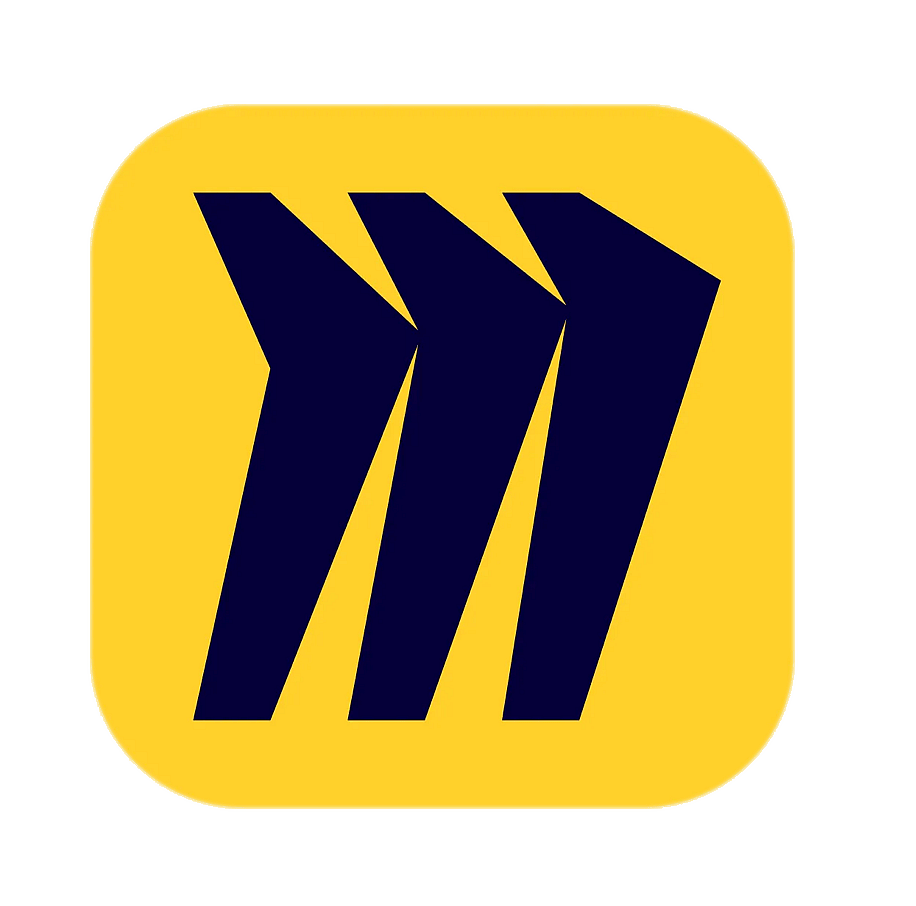 Principles
Business Identification
Recognition of Design Patterns
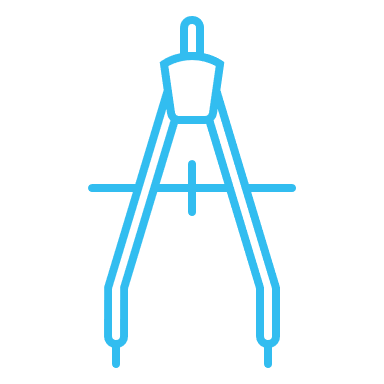 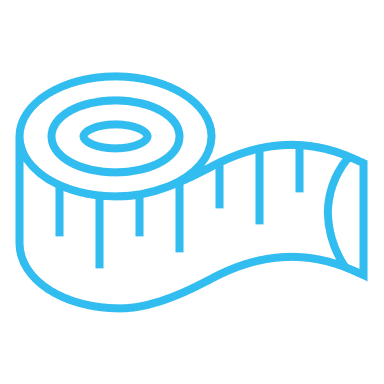 Reads prevail writes
Never recompute what you can precompute
Compute on write is less work than compute on read
Summary records and caching
Calculate on demand
Business domain expertise
Requirements, forecasted scenarios and data growth
Production logs and statistics
Methodological assessment of the quantity and quality of business operations
Scalable, flexible Architecture
Apps, Service Workloads
Entities, Service CRD
Prioritization of schema patterns 
Identification of the most frequently used queries, indices and components
Data federation  data archiving
Assessment of data size
Ranking of operations
Operational assumptions and schema versioning
Shared clusters, replica sets
Expected telemetry metrics
Concurrent process models
Logging and monitoring
Meaningful enhancements should reflect evolving requirements
Estimation of effort and complexity
Expected Outcomes
To foster a flexible, data-driven architecture with optimal performance enhanced user experience, it is essential to consider business logic alongside efficient transformation workloads and design patterns.
4
© 2024 d-fine
On-premise and container-based 
Visualization, analysis, and export of any multi-dimensional report 
Accommodates irregular headers and open or closed coordinates 
In any data format without storage
Highly efficient taxonomy-independent visualization and analytics of any report, data or metadata structure, such as the DPM, require coherence
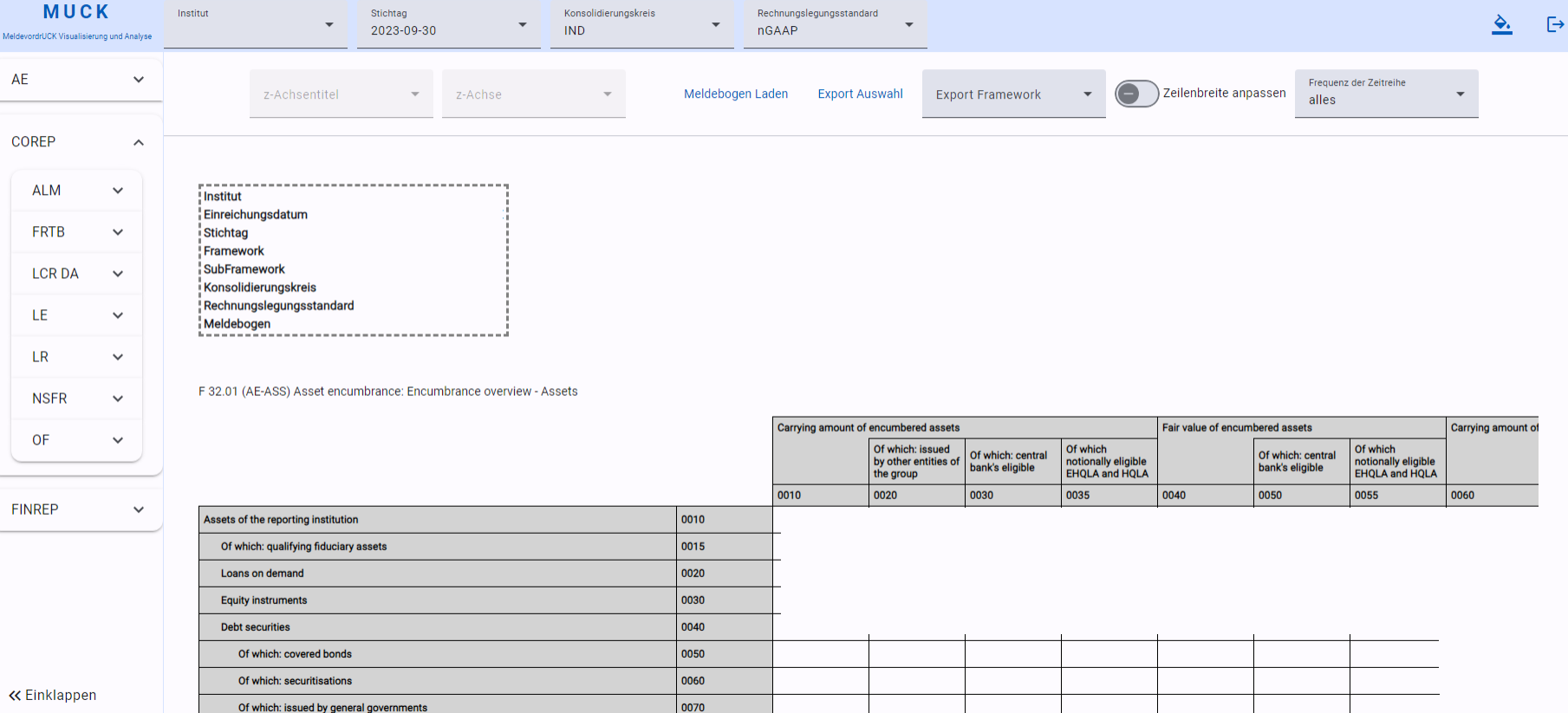 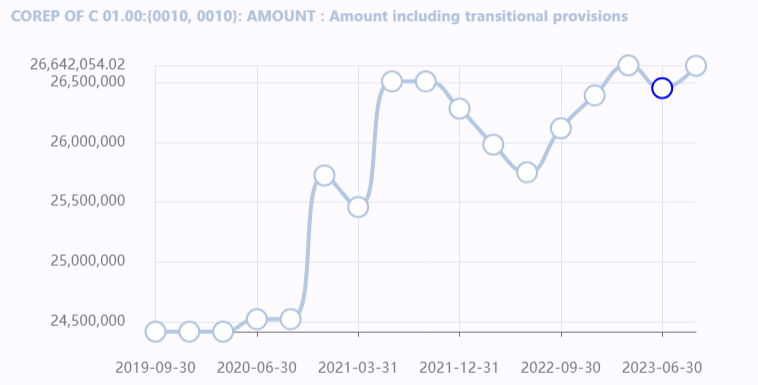 1
Taxonomy- and version- independent
Frequency-adjustable
Time Series of any Data Point
2
Incorporating flexible, data-driven workloads and patterns, highly performant and containerized generic applications also exhibit significantly low maintenance costs.
5
© 2024 d-fine
Complexity-reduced clustering and classification
Real-time methodological and data-driven statistics of financial data beyond pure Artificial Intelligence requires coherent and flexible systems
Advanced stress testing

e.g., modelling contractual cashflows, counter-balancing capacity, market value effects in liquidity stress tests
Granular relationship visualizations and dashboards
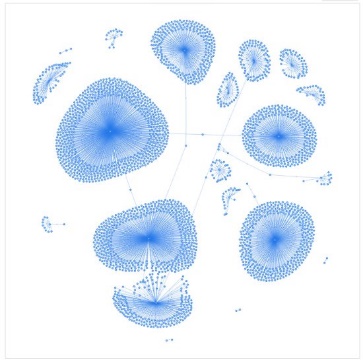 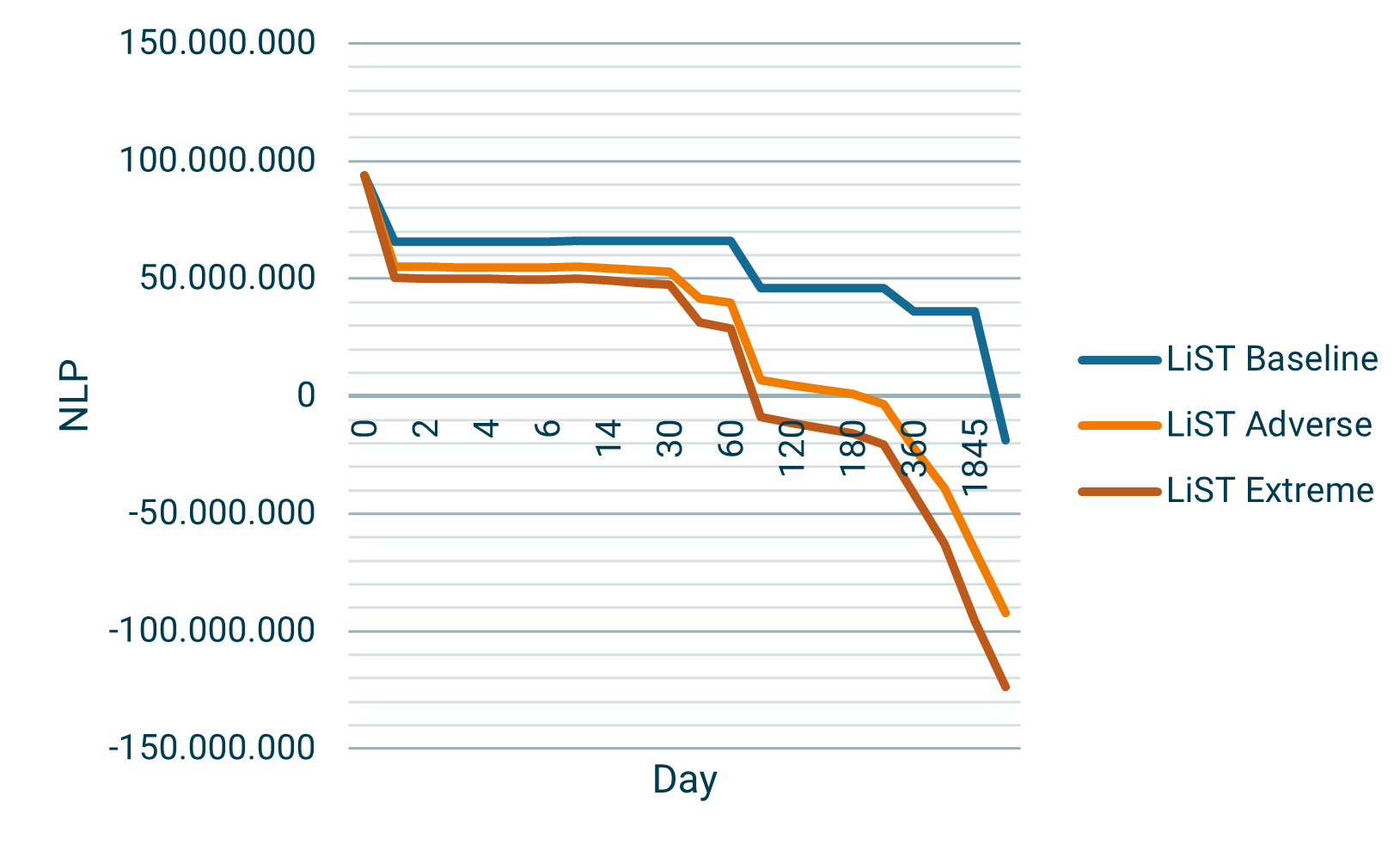 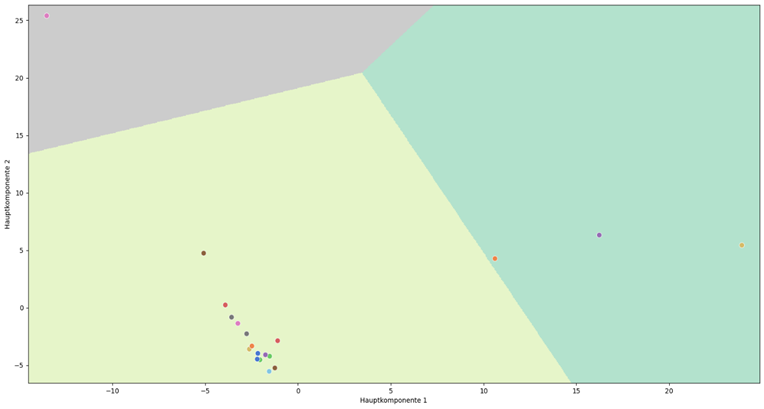 1
2
3
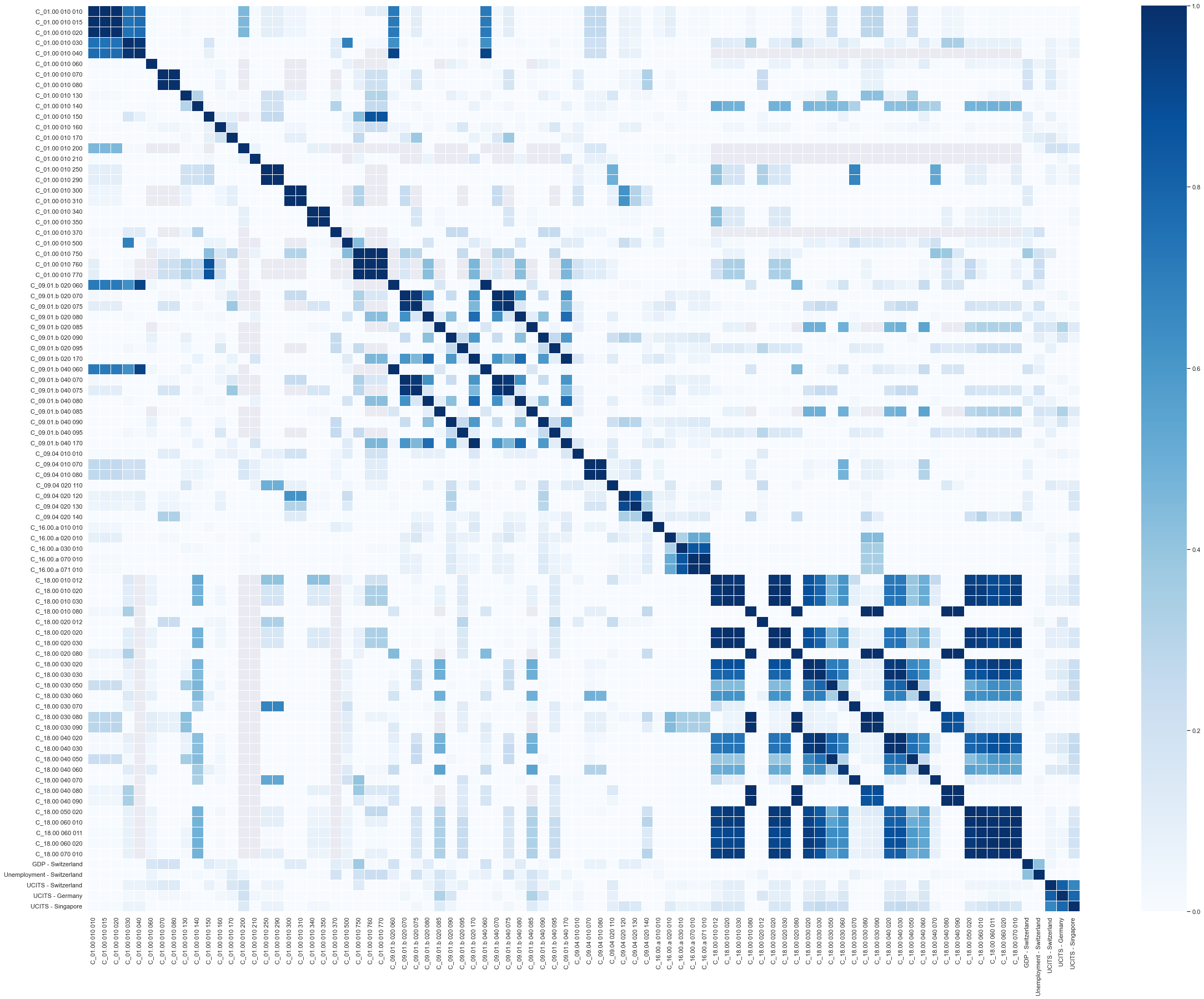 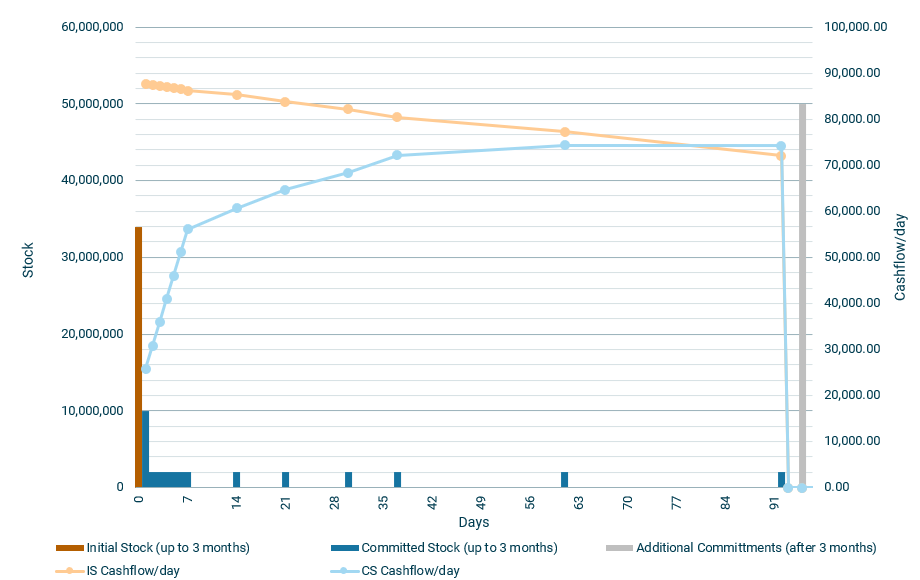 Any Data Point at any time:
Granular correlations
Shapley Additive exPlanations
Predictive Power Scores
Extensions to Codependency
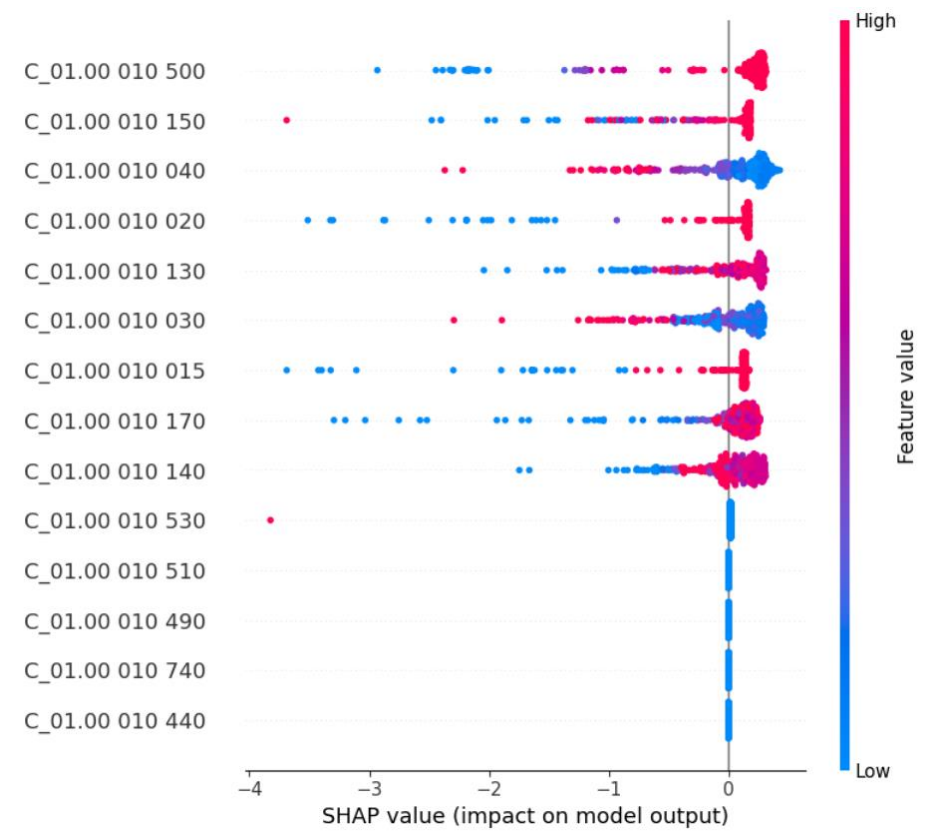 4
High-performing and interoperable systems not only facilitate more effective on-demand statistics but also aim to uncover true (information-theoretic) codependent relationships beyond the multivariate Normal case.
6
© 2024 d-fine
Some essential insights
By leveraging the strengths of each standard, organizations can create a unified reporting environment, as harmonizing data formats through efficient transformation rules simplifies the statistical analysis of financial data.
Never recompute what you can precompute, inducing more substance rather than methodology.
Highly performant and efficient systems are achievable upon consideration of ranking lists and efficient storage of relevant functional data structures. 
Statistical approaches prioritize functional understanding over complex analytics, while an interoperable system allows organizations to adapt quickly to evolving data requirements and new standards without extensive reengineering.
No need to prioritize design over coherent data for effective data visualization    (~ Data-to-Ink Ratio, E. Tuft).
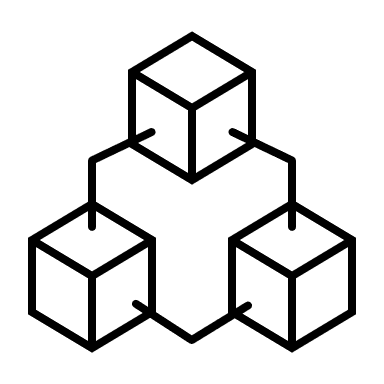 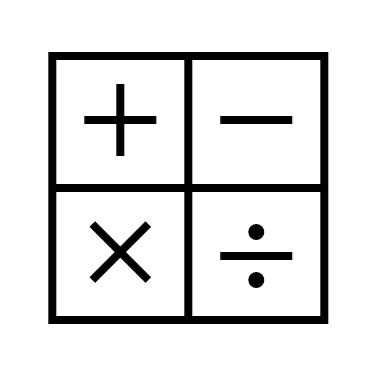 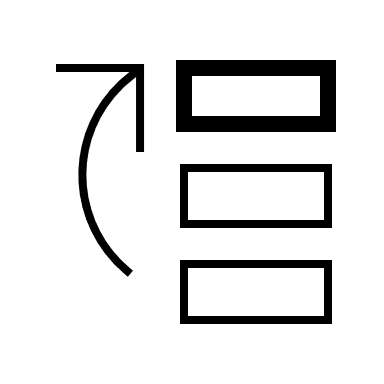 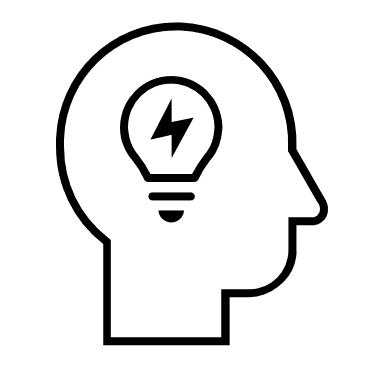 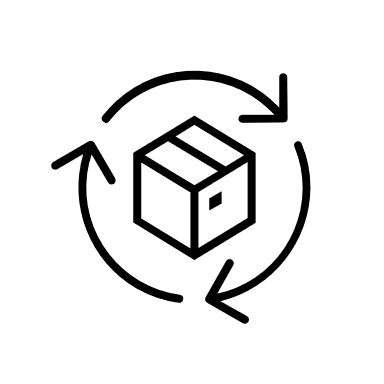 7
© 2024 d-fine
Thank you for your time!
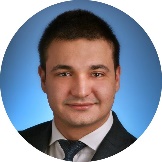 Dr Mario Rusev
Manager
Tel +43 1 5121792-0
Mobile +43 699 18262586
Mario.Rusev@d-fine.com
Backup
Addressing questions beyond the scope of a single metadata model needs an appropriate use case-driven functional link or interface between them
Monetary policy use case
2
1
Statistical evaluation
2
New report or statement not directly addressed within the DPM, ESRS or SDMX classification
Use case specific
Example
Taxonomy data points alongside e.g., AnaCredit details
4
3
3
Equivalent Concepts
Functional Interface
Equivalent Chains
Equivalence Classes  “where” filters
Codependency filters
SDMX
DPM
AnaCredit
CoRep
5
CoRep C … RWA
DPM data point
AnaCredit SDMX Deal 1
Info ..
Info 1
AnaCredit SDMX Deal …
Info …
Info 1
To tackle equivalence, codependency, or granular filters, begin by analyzing the equivalence classes of each model. Subsequently, implement a use case-driven transformation or distance, provided the use case permits.
Hidden Slide
© 2024 d-fine
Generalizing a transformation to or from SDMX necessitates understanding the dynamics of allocation rules in the initial data model
Can do API Transformation to or from any standard
Transforming needs to hash the allocation rules and their dynamics considering evolving equivalence classes
Transmission Format
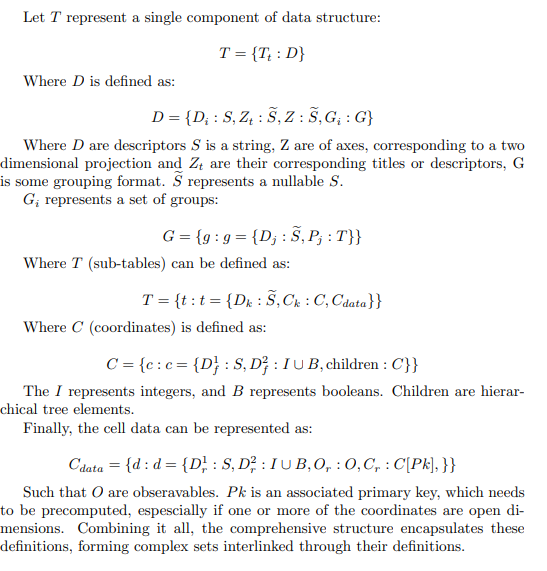 Transformation
should be
Optional Frontend
Service
paginate
Angular 18+ for signals, material and hydration
Structure in components, directives and services
Define metrics on leaf nodes or any relevant data structure
Gateway for concurrent or conflicting calls
Spring Boot 3+ for managed Beans and AOP
If database  MongoDB  embed and reference
Container shards, replica sets
Telemetry and Normalization
Logging and Monitoring
Quality Control Gates
Data mapping, normalization, schema integration and understanding the semantics of a data model allows for effective integration of data, adapted to evolving analytical needs, integrity and usability.
Hidden Slide
© 2024 d-fine
ESRS XBRL Taxonomy is the digital transposition of the human-readable ESRS text (CSRD/ESRS regulatory reporting framework)
Cross-Cutting Standards
ESRS 1 General requirements
ESRS 2 General disclosures
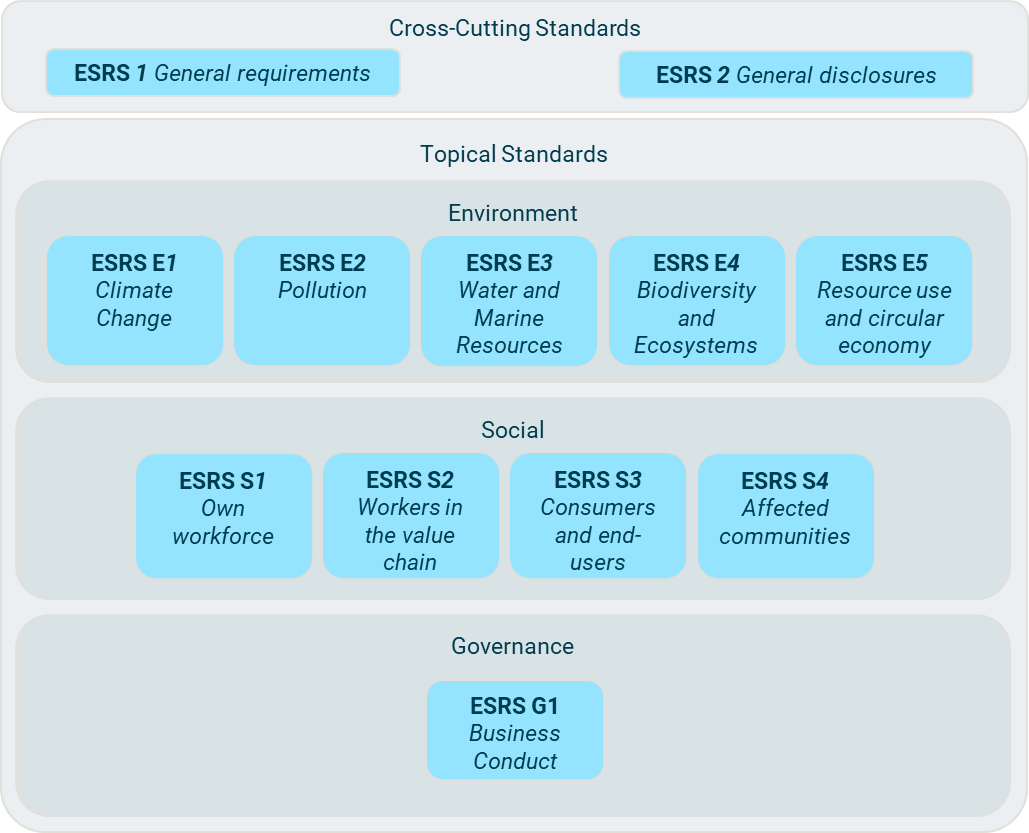 Corporate Sustainability Reporting Directive (CSRD)  ESRS
The CSRD mandates use of a double materiality assessment, considering both impact and financial perspectives.
For each material matter, information must be reported in accordance with the cross-cutting or topical standards.
The taxonomy consists of a set of XBRL elements (concepts and tags), tagged in an inline XBRL report.
In addition to defining quantitative (numerical) and qualitative (narrative) XBRL elements for ESRS datapoints, the ESRS Taxonomy includes dimensions (axes) for disaggregating disclosures with specific dimension members.
The taxonomy includes explicit dimensions being predefined lists of elements, and typed entity-specific dimensions.
Topical Standards
Environment
ESRS E1 
Climate Change
ESRS E2 
Pollution
ESRS E5
Resource use and circular economy
ESRS E4
Biodiversity and Ecosystems
ESRS E3 
Water and Marine Resources
Social
ESRS S2 
Workers in the value chain
ESRS S3 
Consumers and end-users
ESRS S4 
Affected communities
ESRS S1 
Own workforce
Governance
ESRS G1
Business Conduct
Understanding the functional profile of XBRL concepts in general and the DPM makes any technical process surrounding CSRD/ESRS XBRL a quickly realizable task.
Hidden Slide
© 2024 d-fine